Open Data
Christopher Gutteridge
Christopher Gutteridge
@cgutteridge

data.southampton.ac.uk

data.ac.uk

data.totl.net
Types of Data
Types of Data
Reasons to Openly Publish
Improve your reputation
Because somebody makes you
Reasons to Openly Publish
Improve your reputation (all the cool kids are doing it)
Because somebody makes you (a stick!)
(equipment demo)
Reasons to Openly Publish
Improve your reputation (all the cool kids are doing it)
Because somebody makes you (a stick!)
Because it actually achieves your personal (or business) goals. (a carrot!)
Old Web
Big stonking datasource
Website
Open World
App
API
Big stonking datasource
Website
Opener World
App
API
Big stonking datasource
App
Website
Visions of the future….
The dream…
… the nightmare
… the nightmare
Well, the missed opportunity, 
anyhow!
Authority Aggregators
Data Source
Auth-ority
Website
Not Open
Open
Data Source
App
Auth-ority
API
Website
Website
Authority Aggregators
Data Source
App
Auth-ority
API
Website
Website
Authority Aggregators
Data Source
App
Auth-ority
API
Website
Website
Authority Aggregators
Data Source
App
API
Website
Website
Authority Aggregators
Data Source
App
Website
Website
Fail.
Data Source
Open World
Data Source
App
Auth-ority
API
Website
Open World
Data Source
App
API
Auth-ority
Website
Open World
Data Source
App
API
Auth-ority
Website
Some other Aggregator
Website
Open World
Data Source
App
API
Auth-ority
Website
Some other Aggregator
Website
Open World
Data Source
App
API
Website
Some other Aggregator
Website
Open World
Data Source
Some other Aggregator
Website
Open World: Provenance
Data Source
App
API
Auth-ority
Website
Some other Aggregator
Website
Open World: Provenance
Data Source
App
API
Auth-ority
Website
Some other Aggregator
Website
Open World: Provenance
Data Source
App
API
Auth-ority
Website
Some other Aggregator
Website
Open World: Provenance
Data Source
App
API
Auth-ority
Website
Some other Aggregator
Website
Useful aggregations for Equipment & Facilities data
UK Academia
South-coast public sector
Universities in N.Ireland + R. of Ireland
Hampshire Businesses
Other Useful “standard” Datasets
Staff Expertise
Vacancies
Organisational Structure
Buildings & Campuses
Publications
… research data (eeep!)
Plans for data.ac.uk (Spring 2013)
Provide subdomains for Cool URIs
Provide subdomains for data services
Provide aggregators for ac.uk data
Plans for data.ac.uk (Spring 2013)

Provide subdomains for Cool URIs
Provide subdomains for data services
Provide aggregators for ac.uk data
Medium Future (Spring 2013)
Auto discovery of datasets
Semantic Web
Medium Future (Spring 2013)

Auto discovery of datasets
Semantic Web





Queen Mary University of London is first Russell Group university to have auto-discoverable open equipment data: http://www.qmul.ac.uk/
/.well-known/openorg
http://www.soton.ac.uk/.well-known/openorg

or

<link rel=“openorg” href=“http://id.southampton.ac.uk/dataset/profile/latest”>
Making it happen…
What’s in it for me?
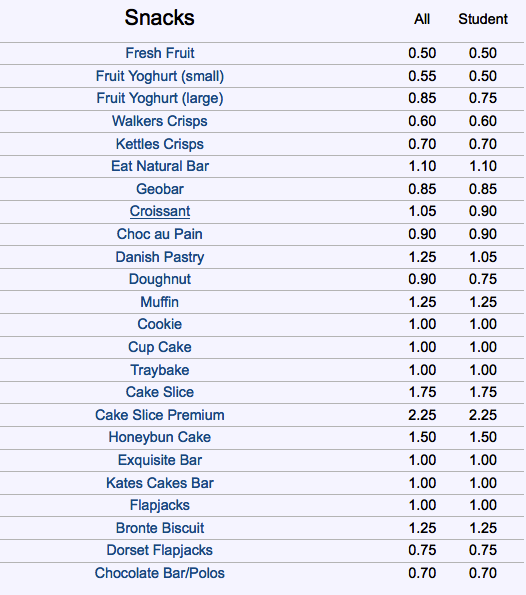 menu
≠
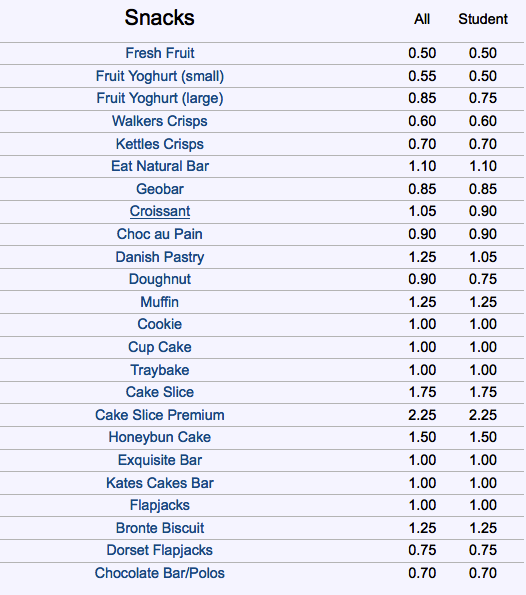 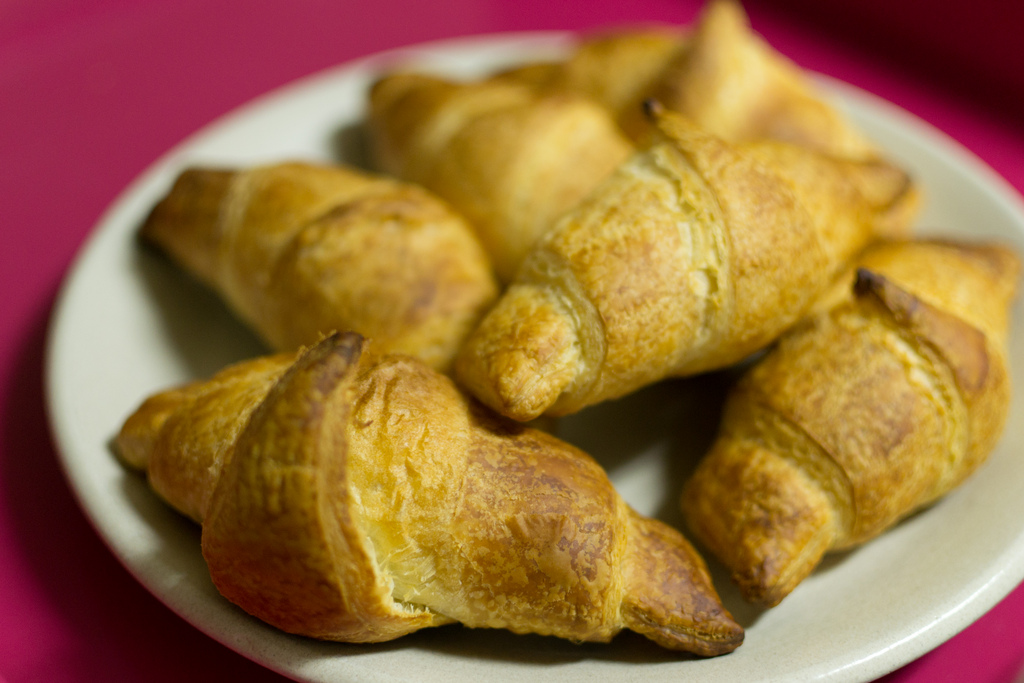 Tabular Data FTW
Understanding “Graph” data is a big cognitive load, compared with SQL/Excel.
Don’t expect any small company to be able to generate good RDF.
RDF is neat for aggregation, but make easy ways for people to get started. 

Provide tabular-data routes in & out where possible!
What were working on (Spring 2014)
Observatory.data.ac.uk
Collect, publish and visualise current and historical data about *.ac.uk homepages.

Hub.data.ac.uk
Collect, publish and visualise *.ac.uk “Organisation Profile Documents” (OPDs)
Picture Credits
Croissants: jnunoferreira /Flickr / CC-by 2.0

Menu: data.soton.ac.uk / Open Government License